Supporting transition of Engineering and Design students from low socioeconomic areas using network mapping Andrea Patel, Chris Corcoran, Stephen Jones
Family and Friends
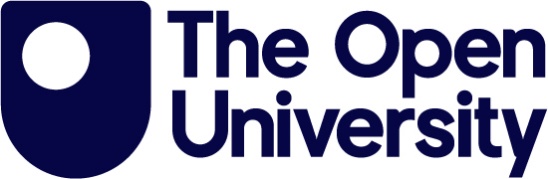 Other
Sarah
m
Colleagues
Community
Charlotte
Project Aim: To evaluate the use of Support Network Mapping as a student-centred approach to support transition to university of Q65 (undergraduate Engineering) and Q61 (undergraduate Design and Innovation) students from the 
      20% most deprived areas in the UK

Project Approach:
Literature Review
Interviews with level 2 and 3 students to understand support 
      networks that aided transition
Network Mapping workshops for level 1 Q61 and Q65 students
      from 20% most deprived areas in the UK
Post-workshop survey to assess impact

Expected Achievements:
Students empowered to strengthen their support networks
↓ progression and award gap for students from areas of deprivation
Increased uptake of student support services
Roll-out across STEM
Conference and journal articles
Church
Neighbour
Mum
Manager
Occasional
Frequent
Daily
ME
GP
Care Worker
Library Services
Tutor
Social Worker
Peers
Other Services
University: Study
Student Support
Counsellor
MCHAT
Shout 85258
OUSA: Peer Support Service
Disability Support Team
TalkCampus
University: Services
University: Other
SST
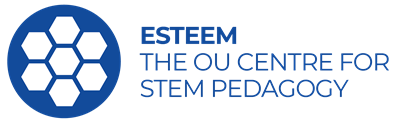 EAs
Example Student Support Network Map
[Speaker Notes: Issue (informing aim): KPIs for Q65 and Q61 students from the 20% most deprived areas in the UK are lower than those from the areas of higher status, which includes lower year 1 to year 2 return rates and a lower proportion of students attaining a good degree.

What is a Support Network? People that can provide help, encouragement, advice, information, emotional and practical assistance. A student’s support network may include family, friends, community support, and support gained via the university (e.g., peers, tutors, careers advisors, student services, disability or financial support). 

Why transition of level 1 students from areas of low socioeconomic status? Transition to university is a complex process of development, change and identity shift, with research showing that a smooth transition is associated with high levels of retention, progression, and achievement. Students from low socioeconomic status (SES) backgrounds may experience more pronounced transition challenges (e.g., environmental, social, academic, financial) because they may possess lower cultural and social capital. As a result of this perception, students from low socioeconomic backgrounds may be viewed as a ‘problem’ and conceptualised as ‘deficit’ in terms of their transition and success at university. 


Social capital is defined as the value derived from membership in social groups, social networks, or institutions (Jensen and Jetten, 2015). Bourdieu defined social capital as a person’s social assets (e.g., symbols, ideas, personal tastes)
The project reframes the complexities of transition for SES students by providing them with agency to increase their social and cultural capital by expanding their support networks (e.g., by identifying and accessing new social groups and networks, information, and resources), supporting their transition to university and improving their academic outcomes.

Interviews with open ended questions will give participants opportunity to explain their circumstances and the support networks that they have used whilst studying at the OU.]